Коррекция агрессивного  поведения у детей дошкольного возраста с использованием ресурсов сенсорной комнаты
Педагог-психолог ГБОУ СОШ №1996
СП «Пчелка»
Абрывалина О.А.
Агрессия и агрессивность – это разные понятия. Агрессия – это активная форма выражения эмоции гнева, быстрая реакция на какой-то негативный для ребенка «раздражитель», что , может проявляться в причинении ущерба человеку или предмету. Агрессивность же - это ставшее привычным поведение, даже можно сказать, качество личности.
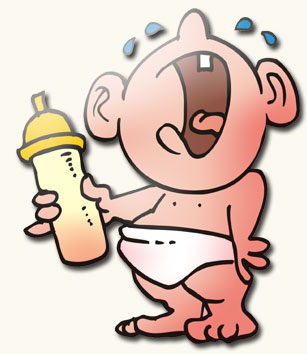 Агрессивное поведение складывается из трех компонентов:
Форма агрессивных действий:
У детей
У взрослых
Детские шалости и игры
Социально одобренные: дискуссии, соревнования
Подростковые споры и конфликты
Социальные патологии: оскорбления, убийство, насилие, терроризм
Драки
Психологические особенности, провоцирующие агрессивное поведение:
недостаточное развитие интеллекта
сниженная самооценка
низкий уровень самоконтроля
неразвитость коммуникативных навыков
повышенная возбудимость нервной системы
травмы, болезни
Агрессия
Вербальная
Физическая
Прямая
Косвенная
Прямая
Косвенная
Символическая
Реальная
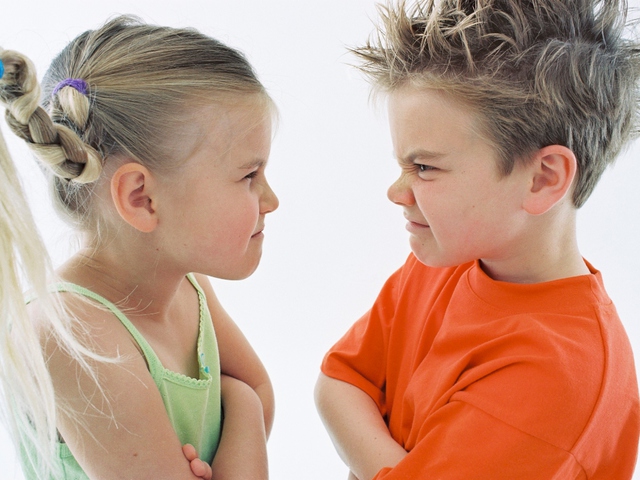 Аутоагрессия
разновидность агрессивного поведения, при котором враждебные действия не могут быть обращены на раздражающий объект и направляются человеком на самого себя.
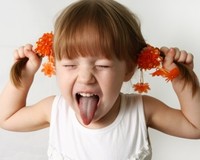 Как «растет» агрессия?
И старше
2 месяца
Крики, мимические выражения лица
Сопровождение эмоции движением рук и ног
От 2х до 6ти месяцев
6-7 месяцев
Использование посторонних предметов
В системе взаимоотношений, сфере обучения
С года
От 2х до 3х лет
Ситуация обладания вещью
3 – 4 года
Эффект переноса
И старше
Реакция на чувства и ощущения
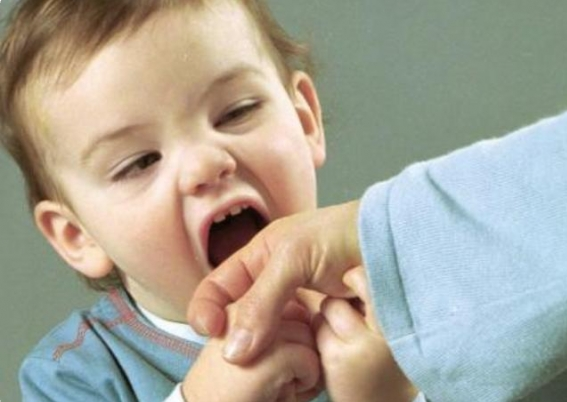 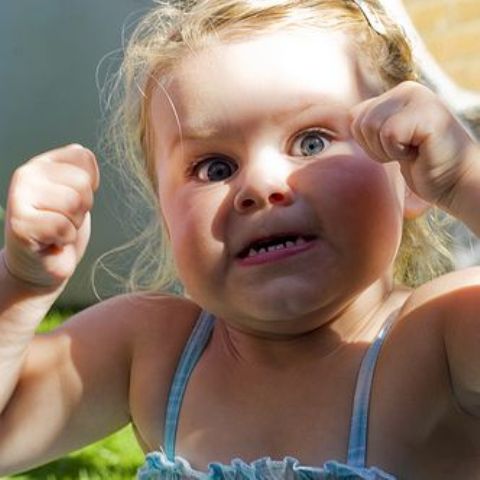 Модель поведения:
СЕМЬЯ
демонстрация агрессивного поведения и его закрепление
ВЗИМОДЕЙСТВИЕ СО СВЕРСТНИКАМИ
демонстрация своего преимущества
СОЦИУМ
навязывание и пропаганда
Работа с агрессивными детьми должна проводиться в 3-х направлениях:
1. Работа с гневом.
Обучение агрессивных детей приемлемым способам выражения гнева.

2. Обучение детей навыкам распознавания и контроля, умению владеть собой в ситуациях, провоцирующих вспышки гнева.

3. Формирование способности к эмпатии, доверию, сочувствию, сопереживанию.
Сенсорная комната
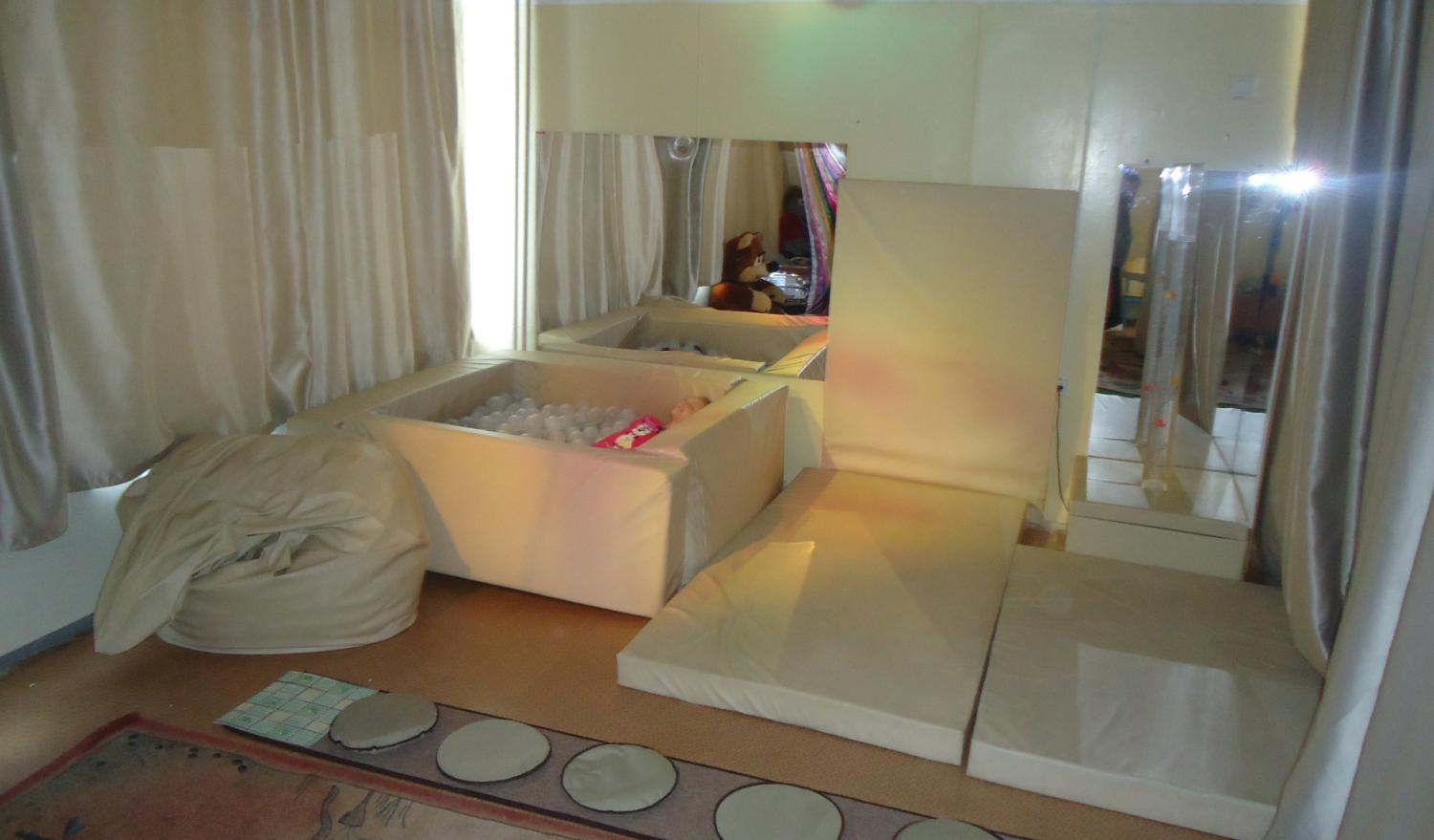 Прибор  динамической заливки света
Способствует  развитию воображения, действуя успокаивающе, позволяя расслабиться, погрузиться в размышления  или  отдохнуть
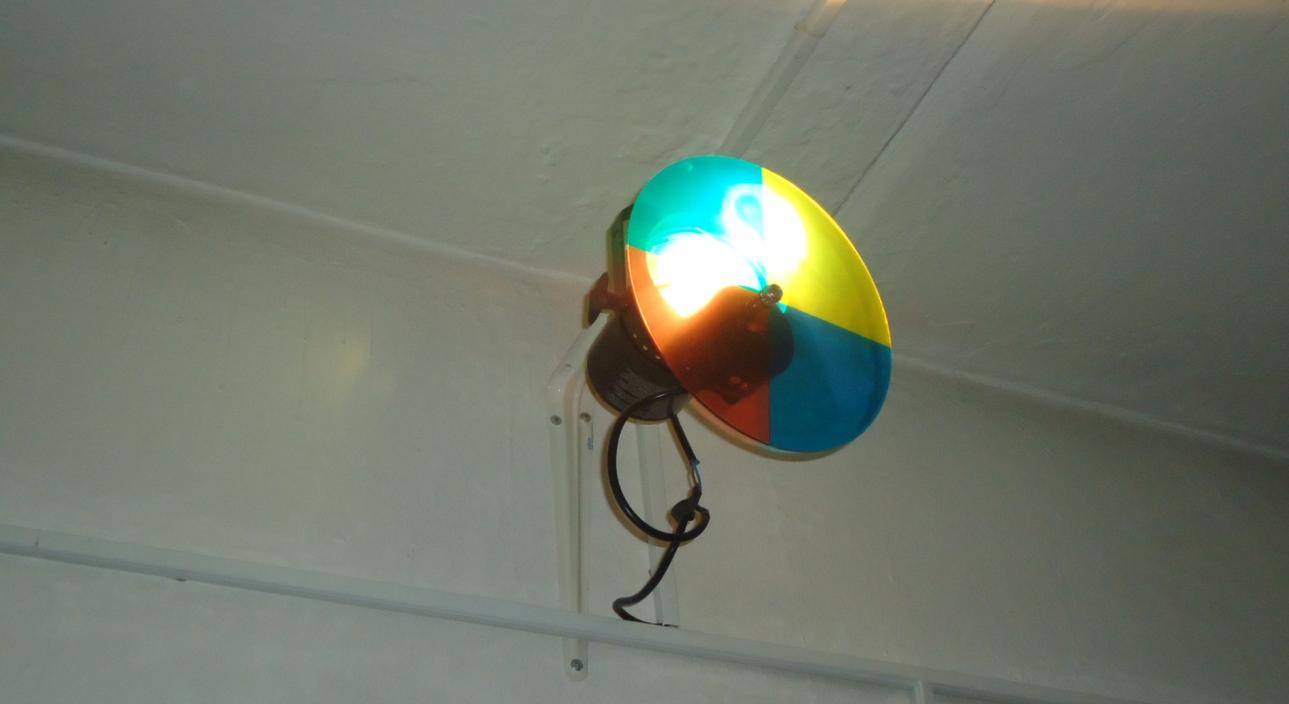 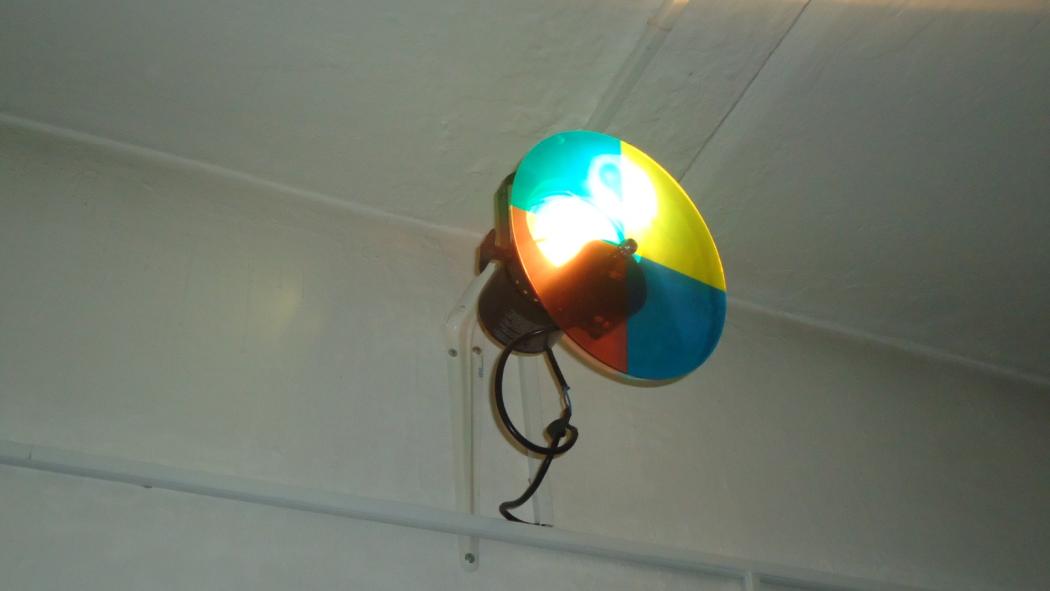 Зеркальный шар с мотором и профессиональный источник светаДля релаксации, развивает воображение, концентрируя внимание на движущихся бликах
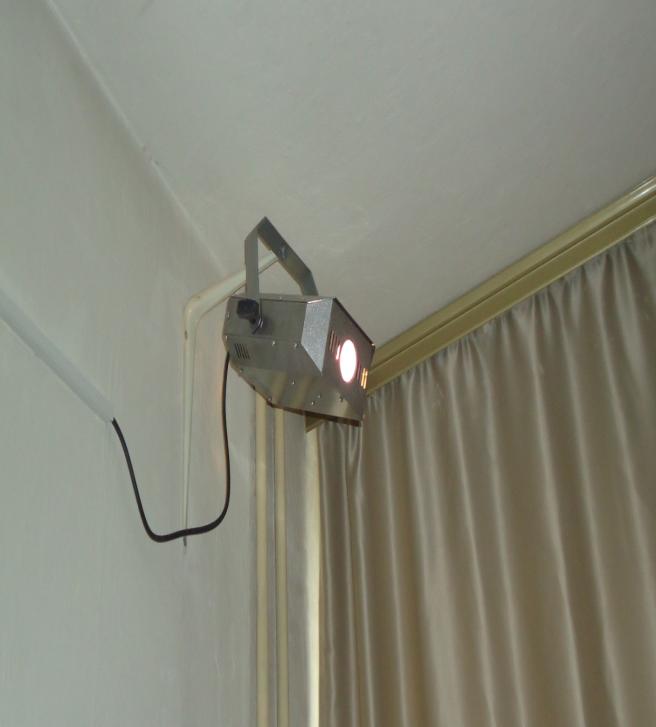 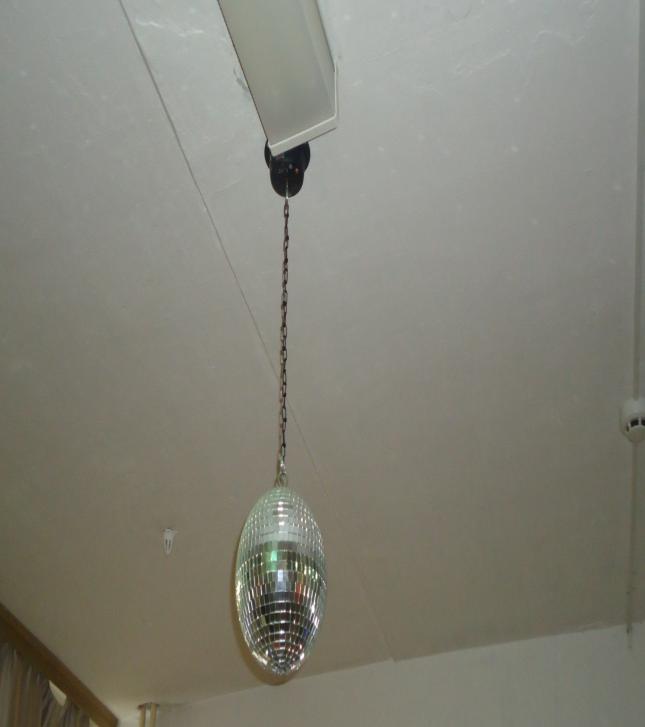 Проектор «Меркурий»  с жидким колесом «Звездное небо»Восприятие светоэффектов развивает воображение, способствует эмоциональному комфорту
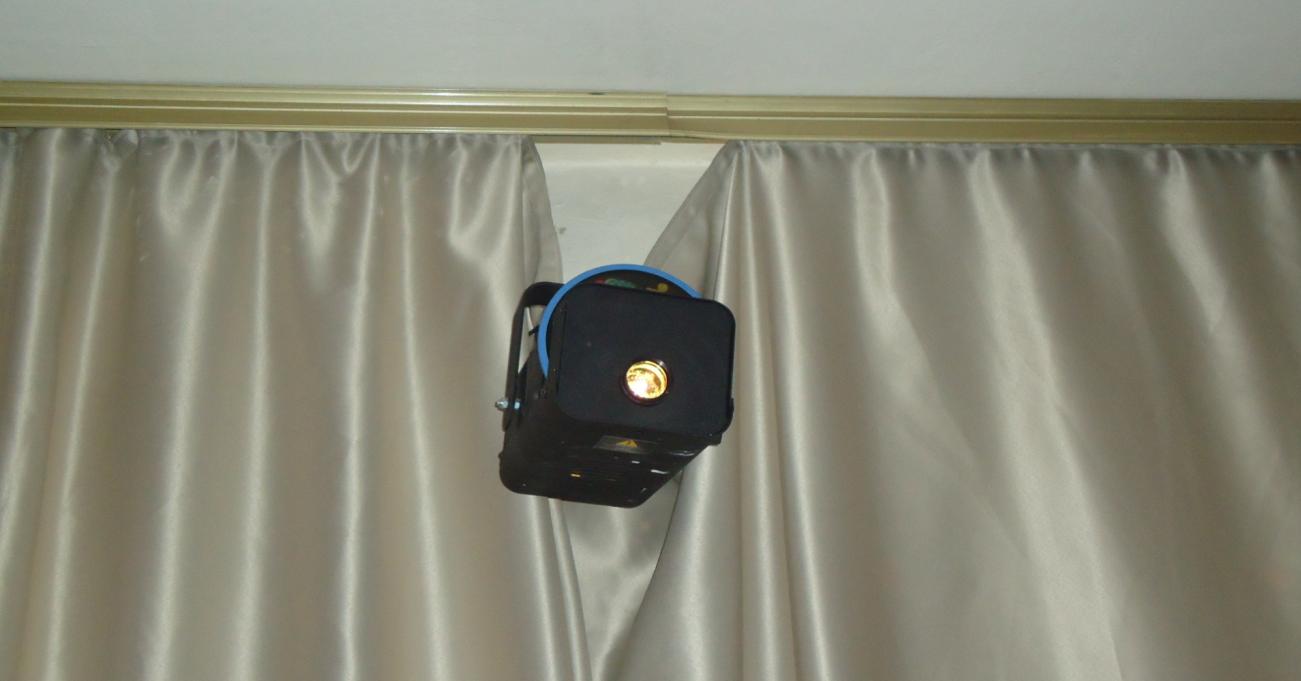 Пуфик-кресло «Груша» с грануламиСпособствует мягкой тактильной стимуляции
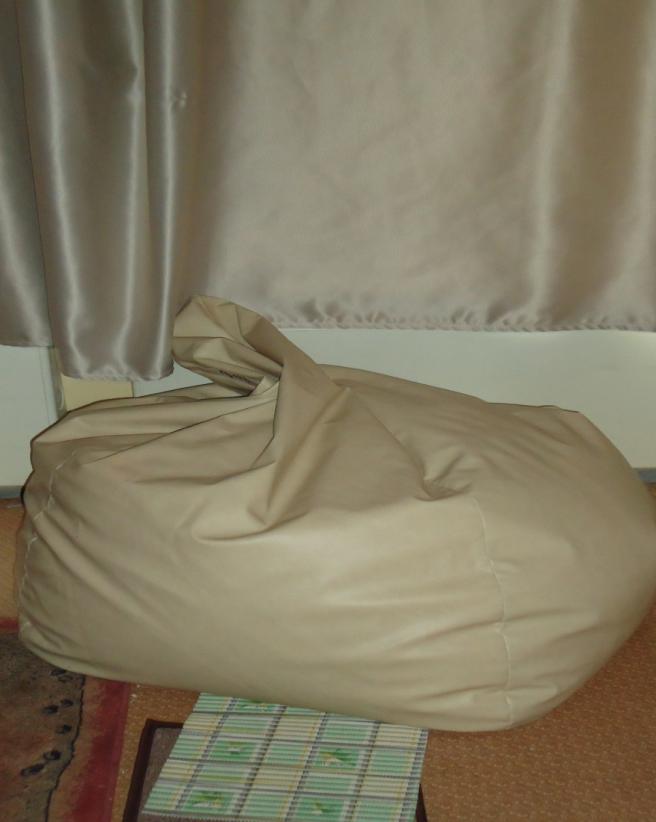 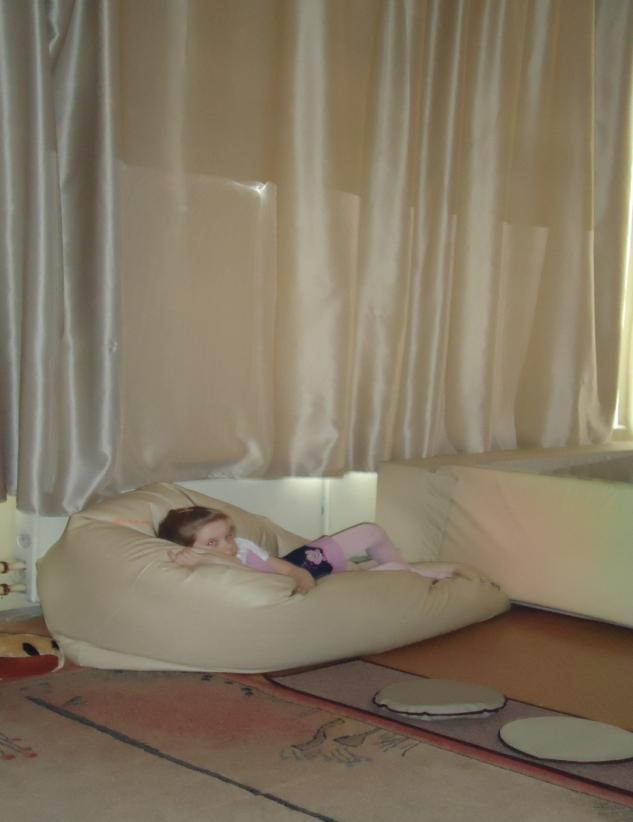 Сухой душ «Уголок уединения»Возможность снять напряжение
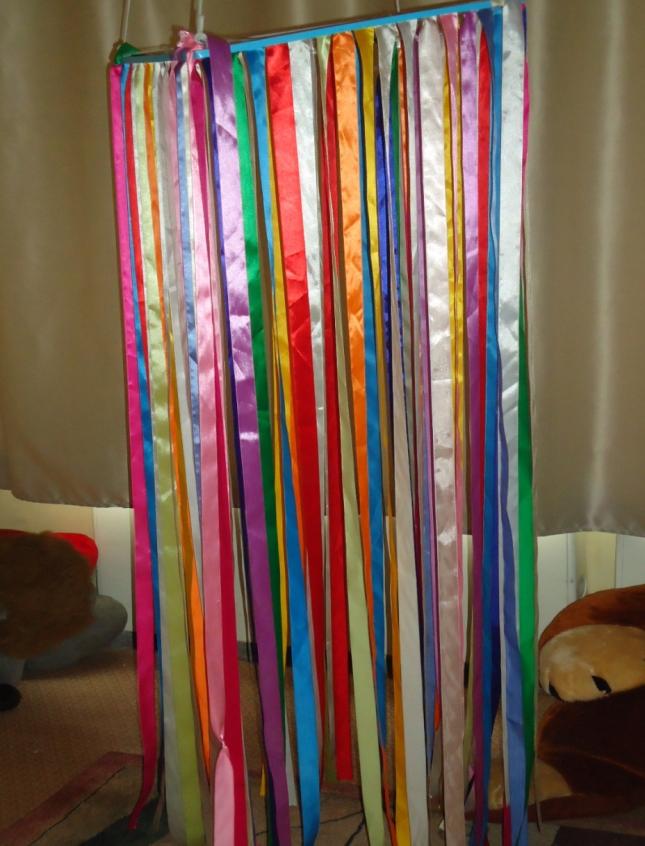 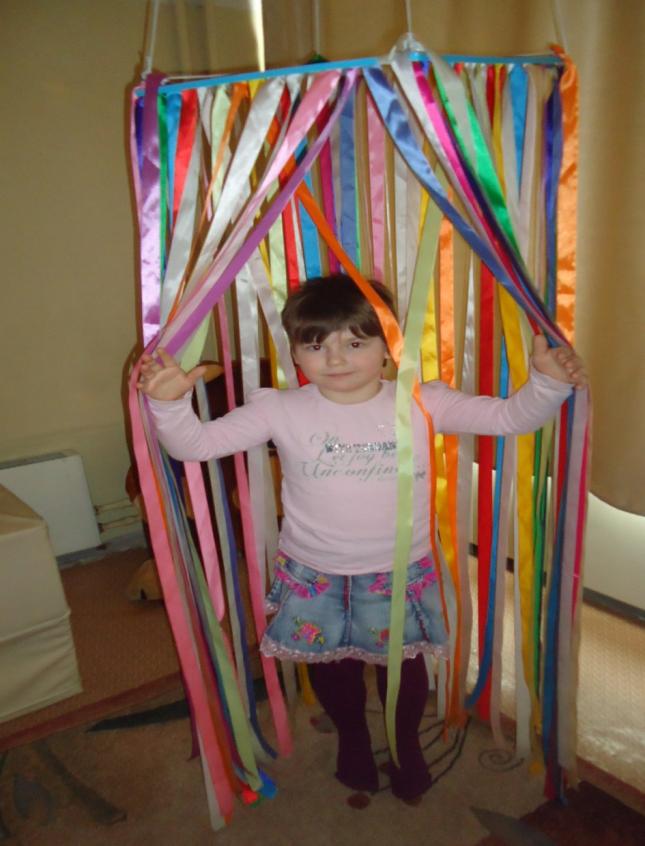 Зеркальный уголок с пузырьковой колоннойпомогает успокоиться, расслабиться, настроиться на позитивное взаимодействие с окружающей средой
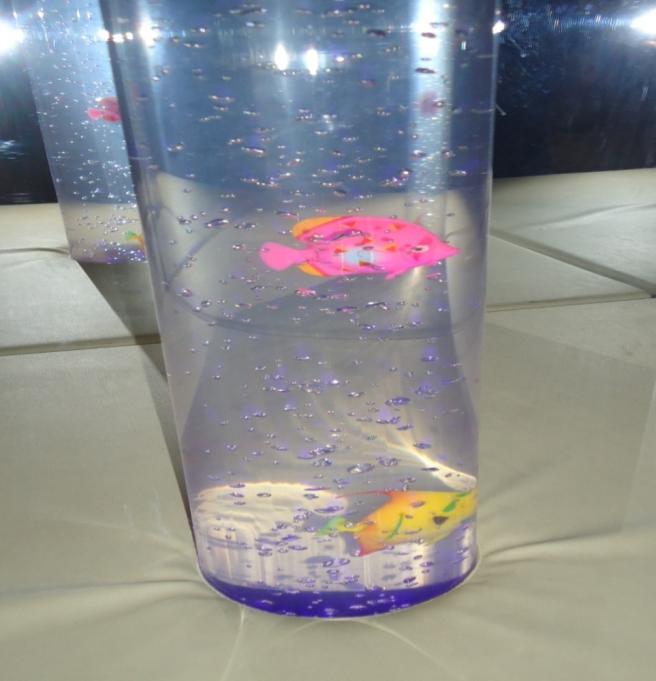 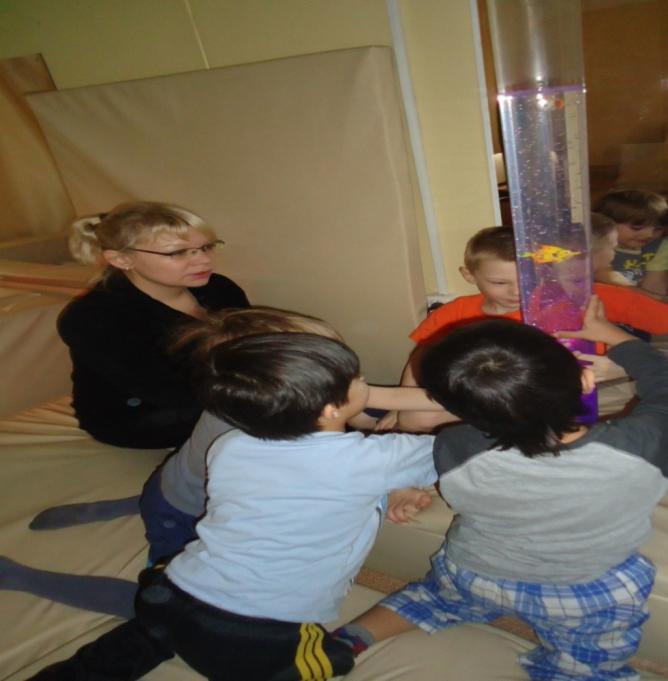 Генератор запахов со звуками природы и ароматами. Фонтан.Оказывает расслабляющее действие
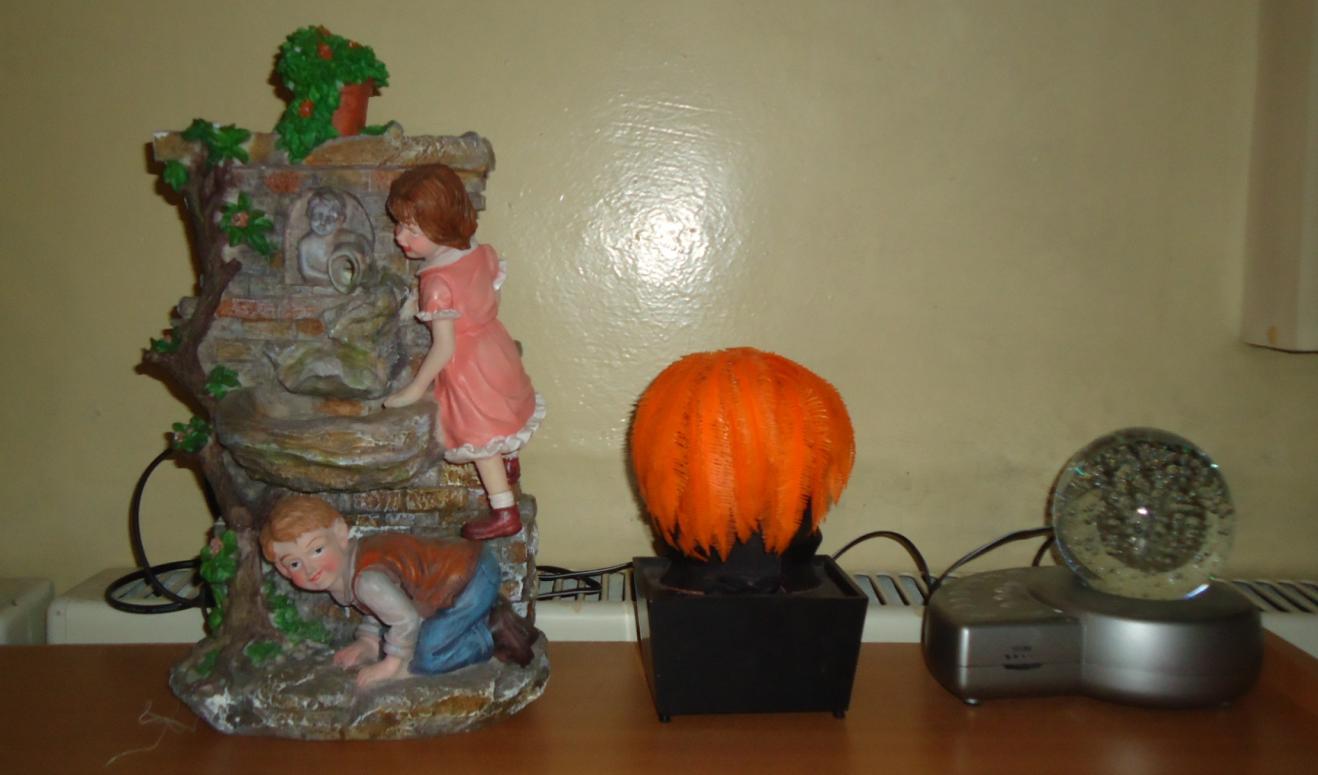 Сенсорная тропа для ногПозволяет скоординировать движение, услышать взрослого. Успокаивает
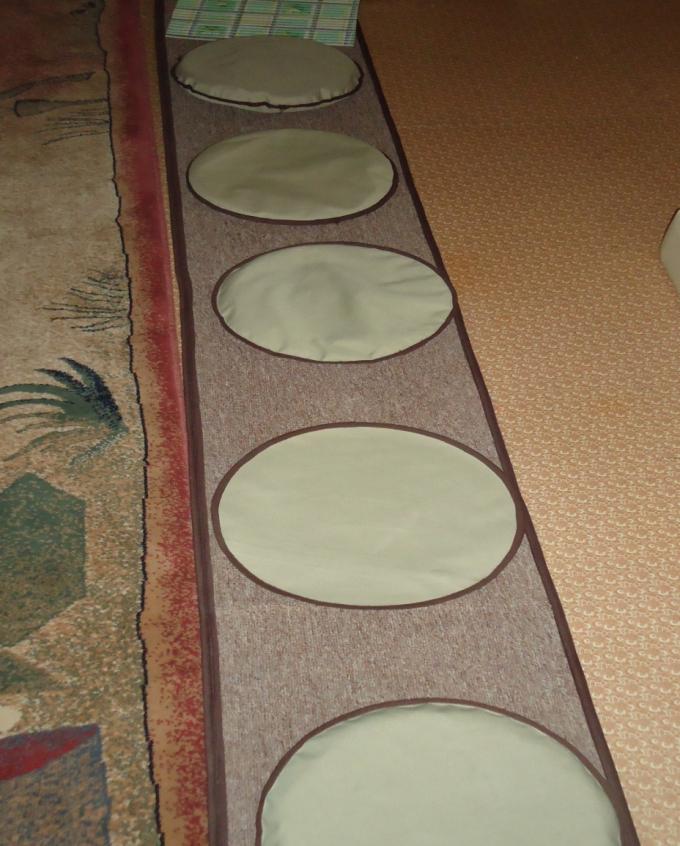 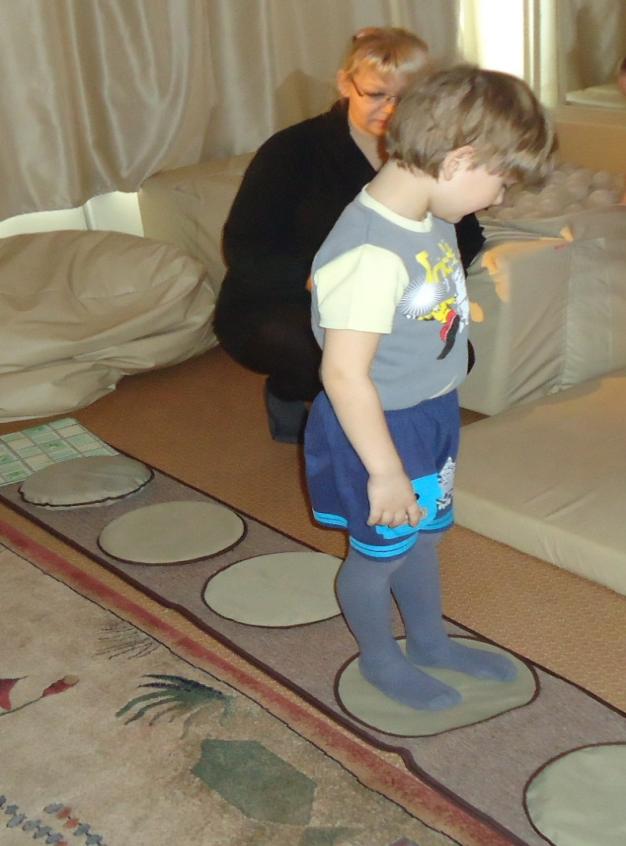 Детское складное кресло  «Трасформер»Позволяет принять удобную для расслабления позу, отдохнуть, спокойно понаблюдать за  происходящим вокруг
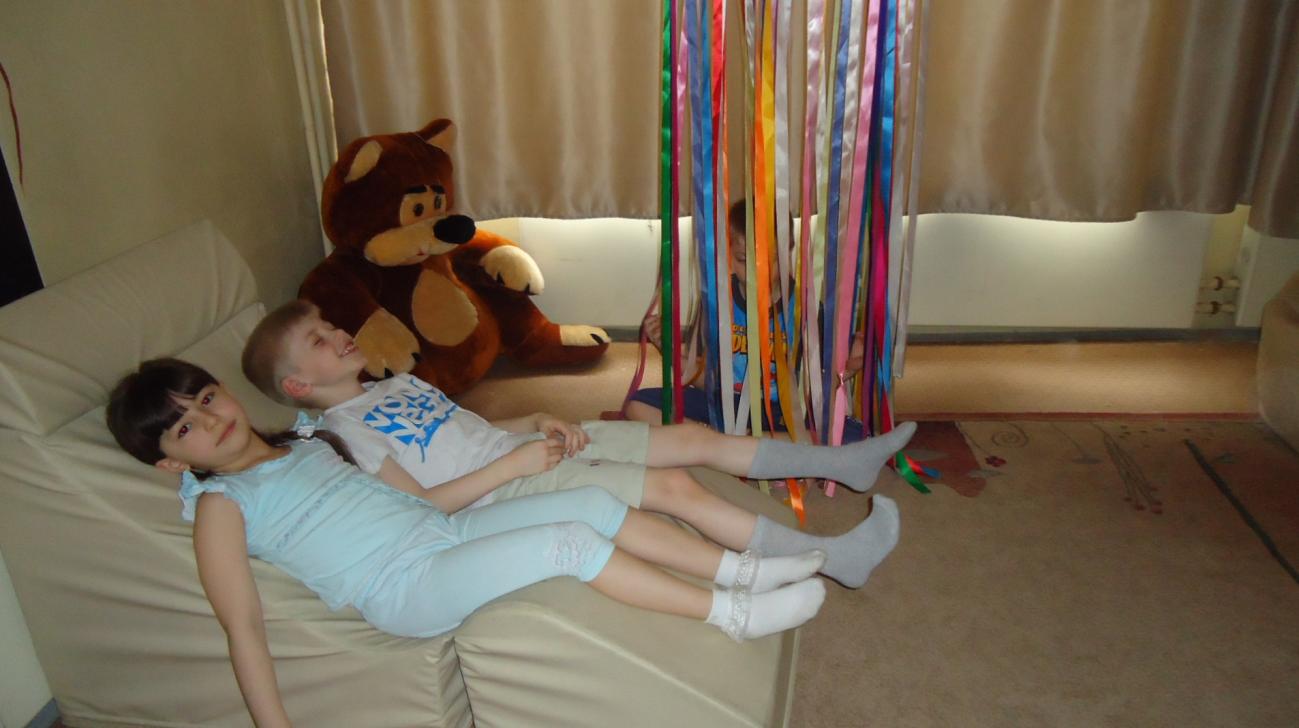 Сухой бассейнИспользуется как для релаксации, так и для активных игр.Контакт всей поверхности тела с шариками создает мягкий массажный эффект, обеспечивая  глубокую мышечную релаксацию
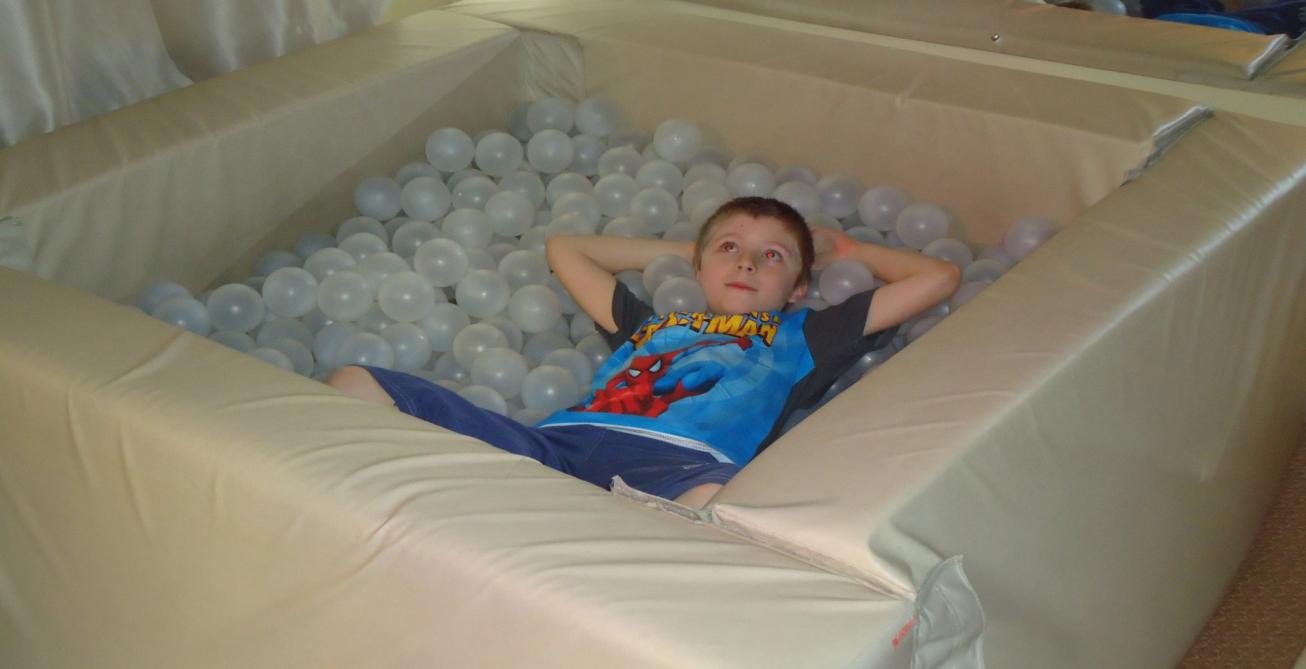 Напольные матыПрекрасная возможность прилечь, отдохнуть
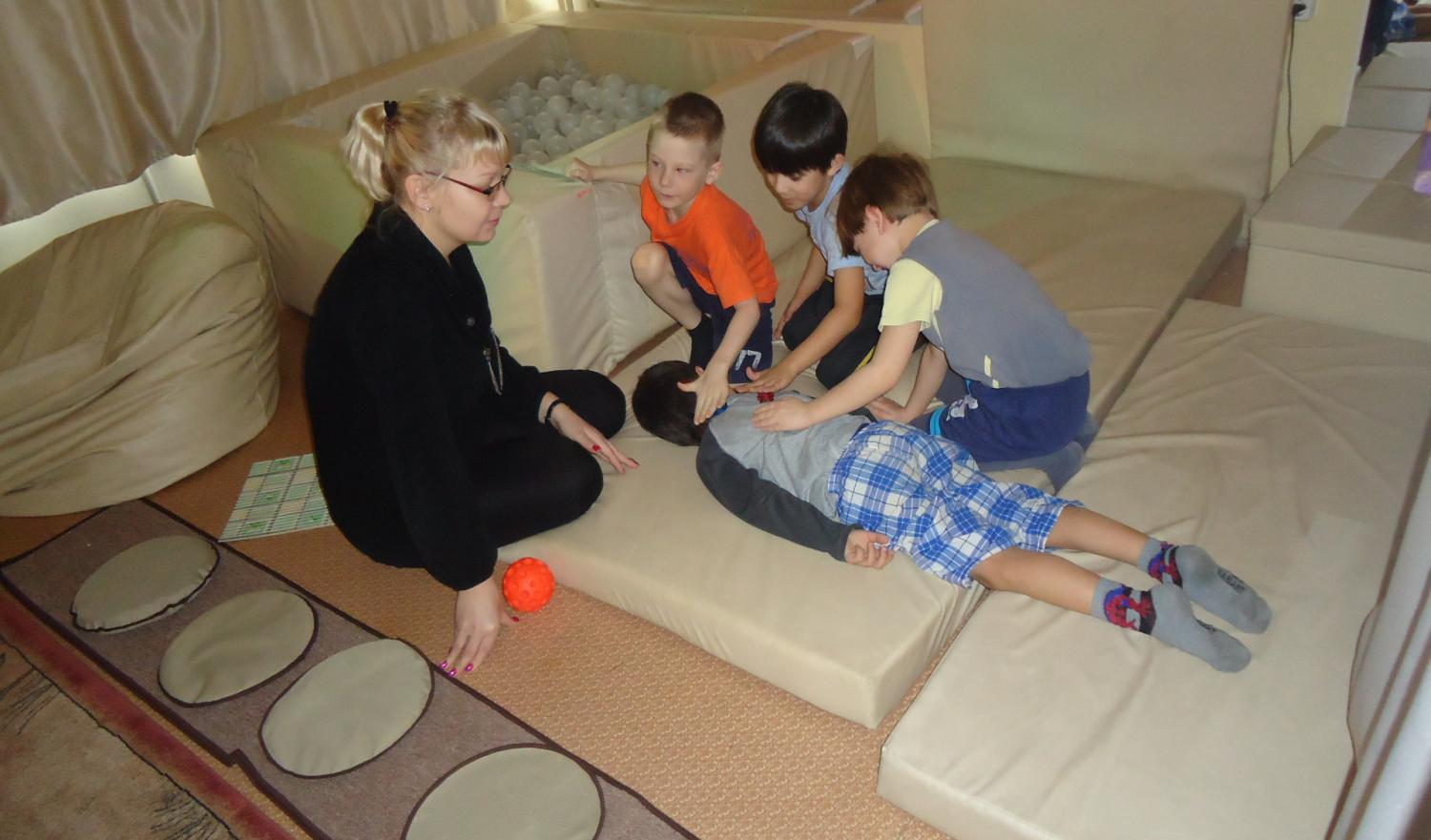 Панно « Звездное небо»Развитие восприятия, воображения, фантазии.
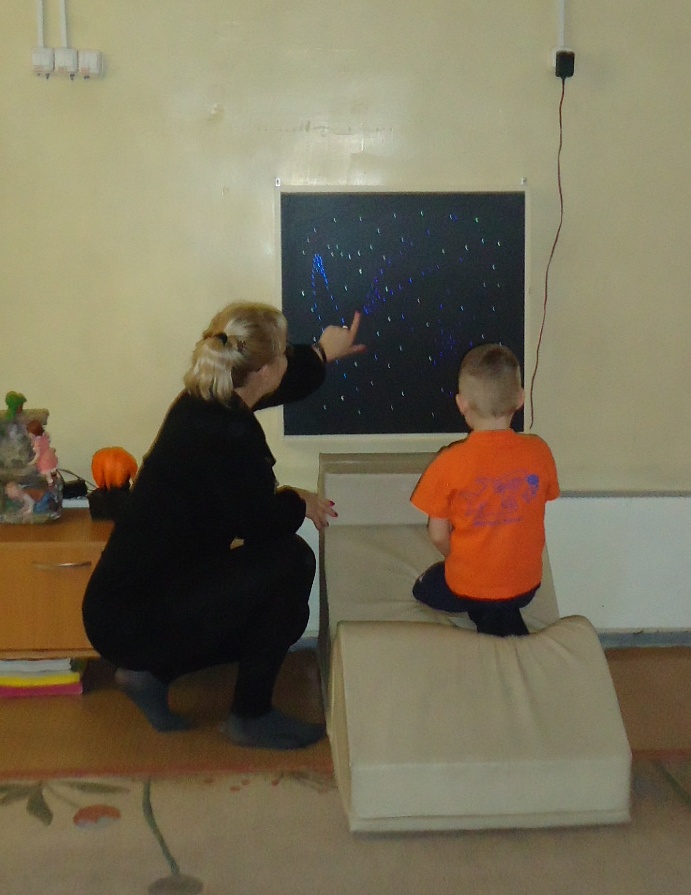 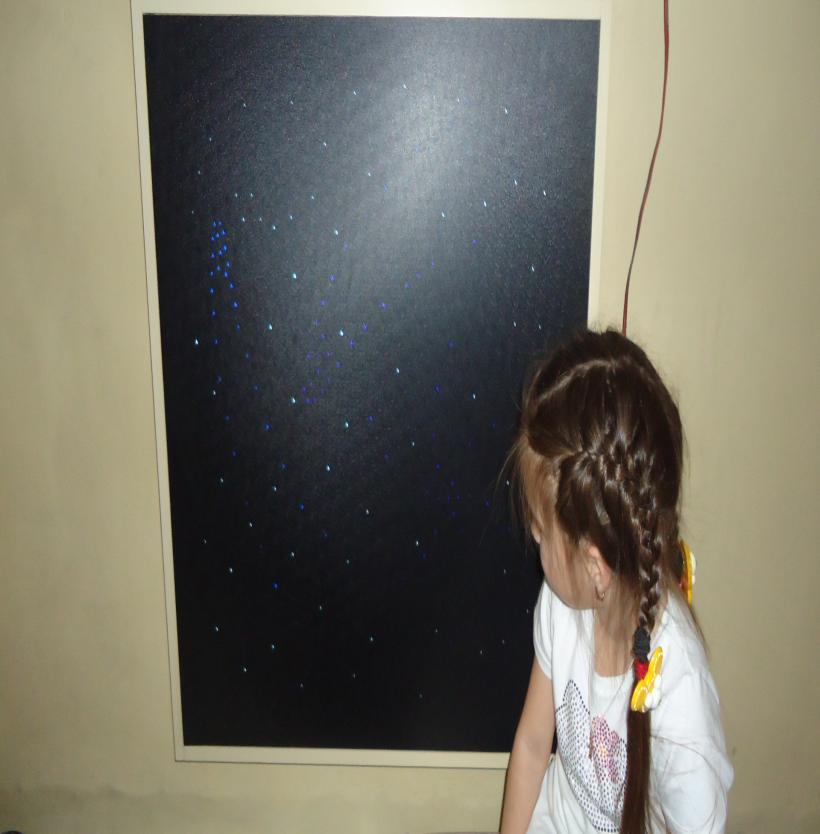 Мячи для снятия агрессии Используются для выброса ребенком негативных эмоций (злости, гнева, раздражения)
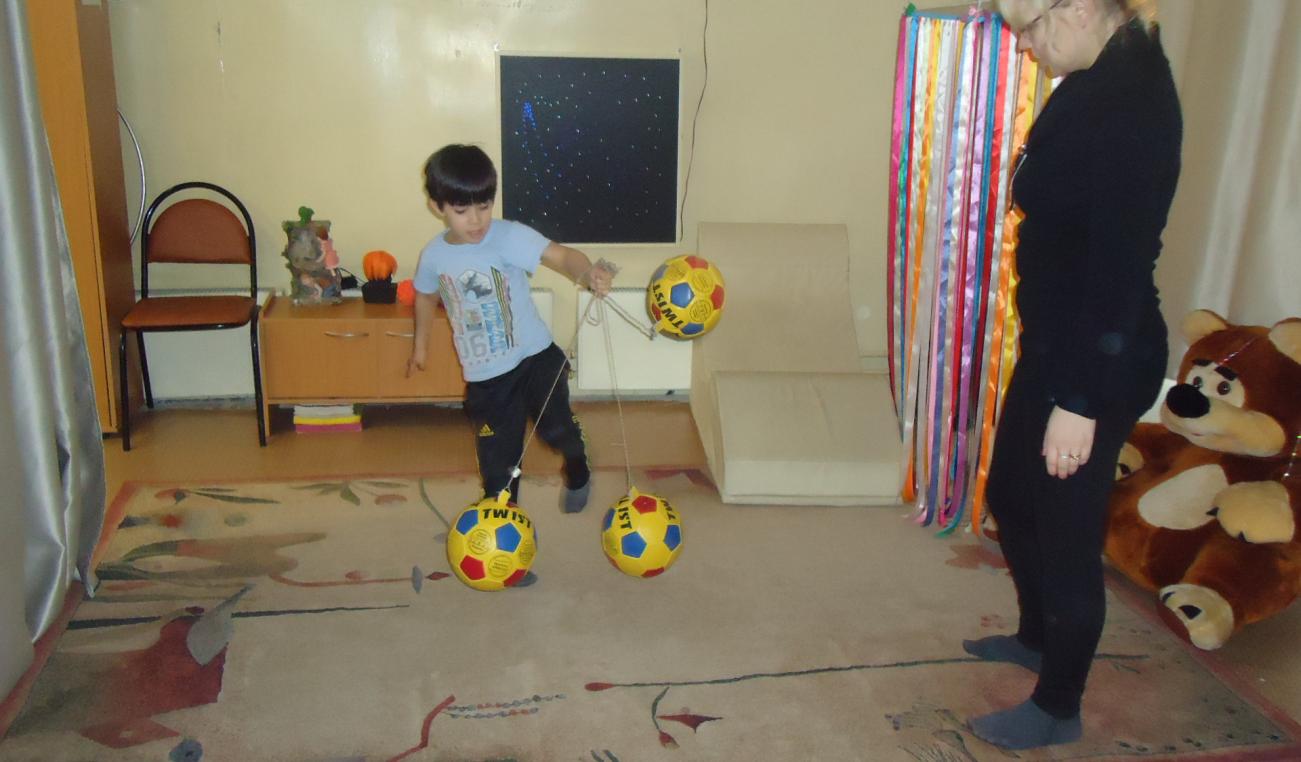 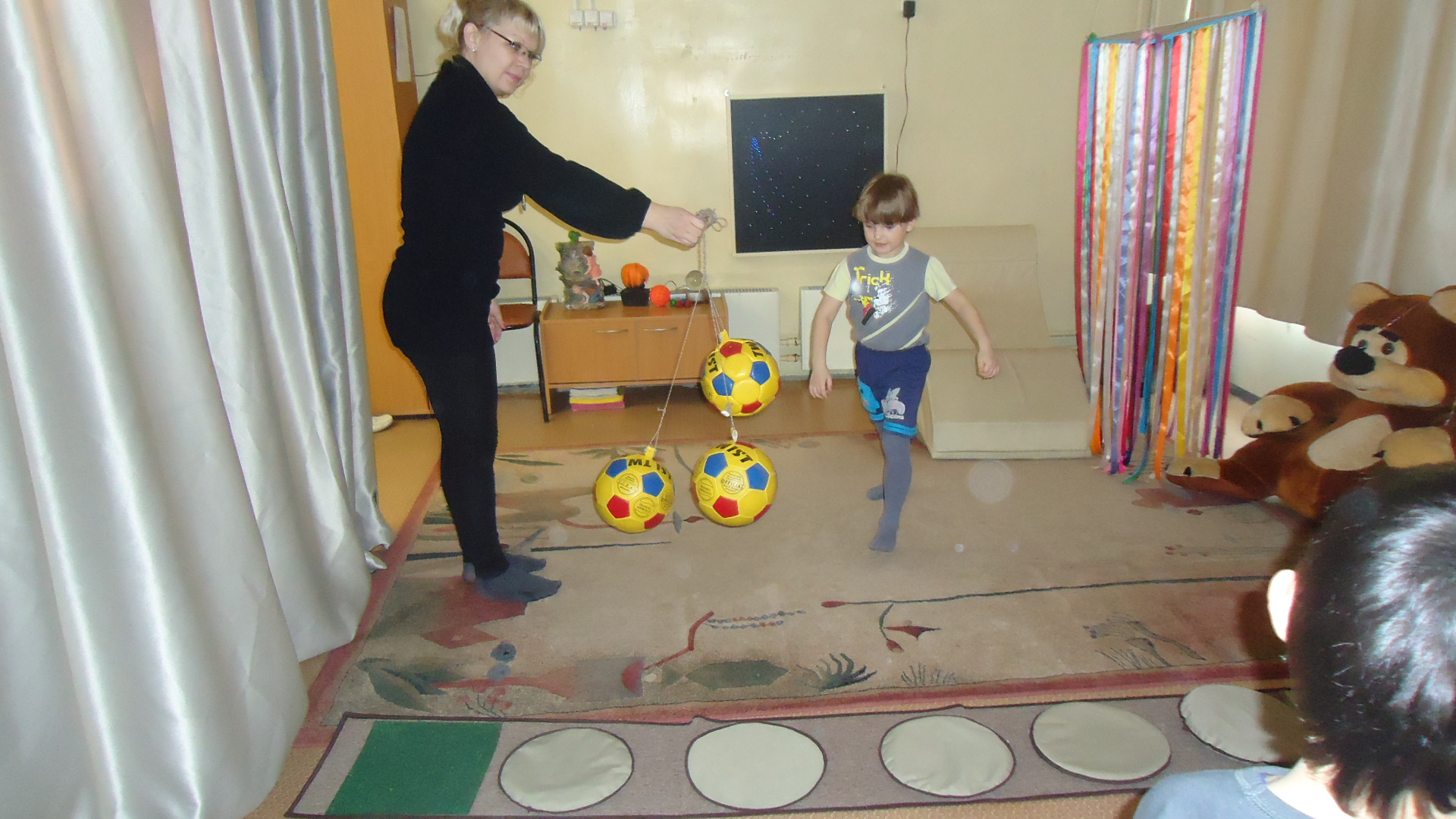 Спасибо за внимание!